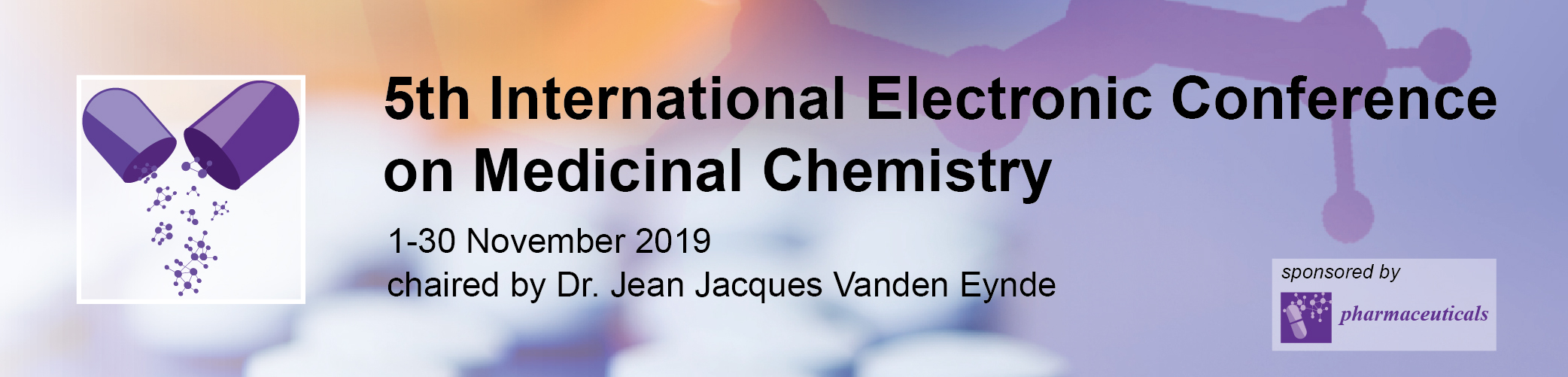 Title of the Presentation



Firstname Lastname 1,*, Firstname Lastname 2, and Firstname Lastname 2


1 Full Affiliation, Address; 
2 Full Affiliation, Address. 

* Corresponding author: author@email
Insert logos of your lab/institution here
1
Title of the Presentation
Graphical Abstract

Use one slide
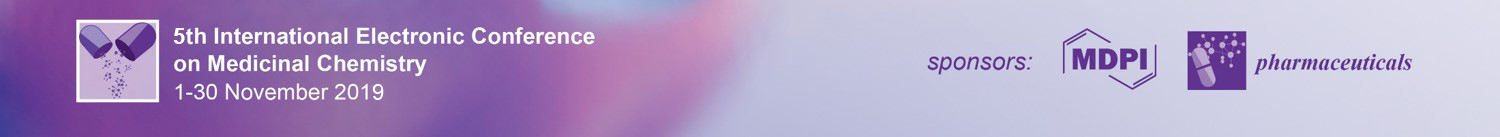 2
Abstract: One slide, Max 200 words

The 5th International Electronic Conference on Medicinal Chemistry is absolutely free of charge for contributors and visitors. All accepted submissions will be displayed on the internet, at https://sciforum.net/conference/ECMC-5th, on November 1-30, 2019. Researchers are invited to present their work under the form of slides using the template provided by the Conference (see Instructions for Authors). Abstracts can be submitted on line at http://www.sciforum.net/login from now until October 25, 2019. Acceptance will be notified within a week after submission of the abstract.

After the Conference, authors of the most outstanding presentations, as selected by the Scientific Committee, will be invited to publish their work as a research article, free of charge, in a special issue of the journal Pharmaceuticals.

Keywords: 3 to 5 keywords separated by semi colons
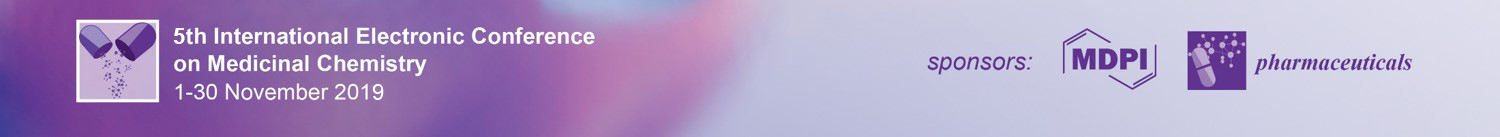 3
Introduction
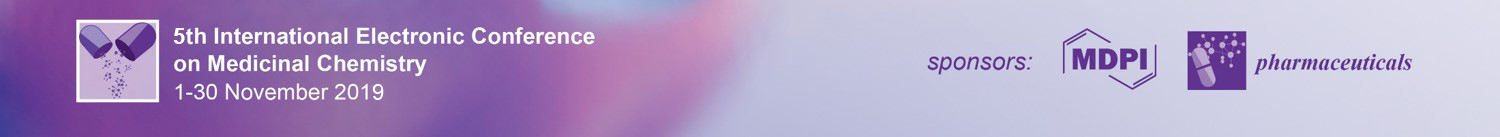 Results and discussion
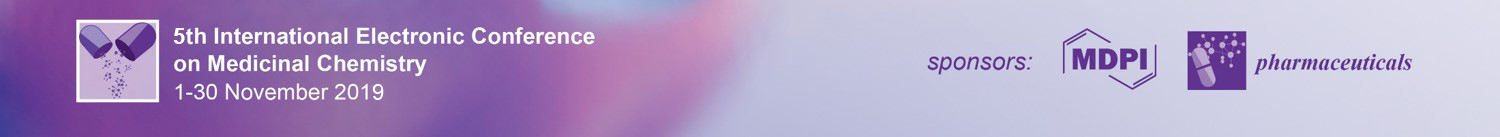 5
Conclusions
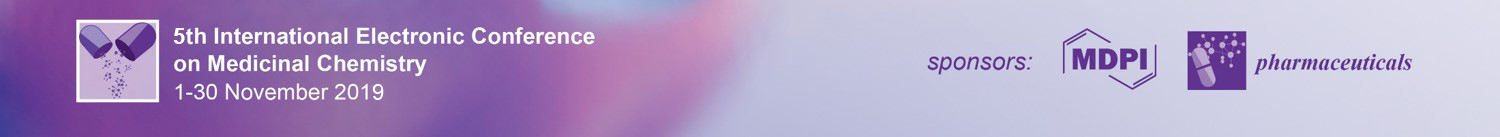 6
Acknowledgments

Insert here, logos of sponsors
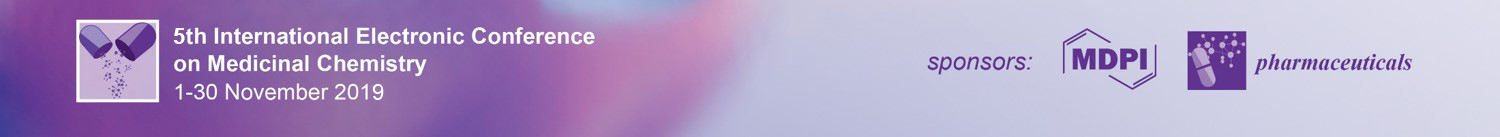 7